Univerzitet u Novom Sadu
Tehnički fakultet „Mihajlo Pupin“
Zrenjanin
TRIBINAALUMNI @TFZR
Iskustva programera iz realne prakse
TRIBINA Alumni @TFZR: Iskustva programera iz realne prakse
PREDAVAČ:
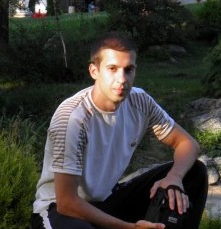 Dejan Jurišić
YuTeam Software d.o.o.
Zrenjanin
Software Developer
TEMA:
Kako se pripremiti za zapošljavanje i 
pravilno se predstaviti u procesu zapošljavanja
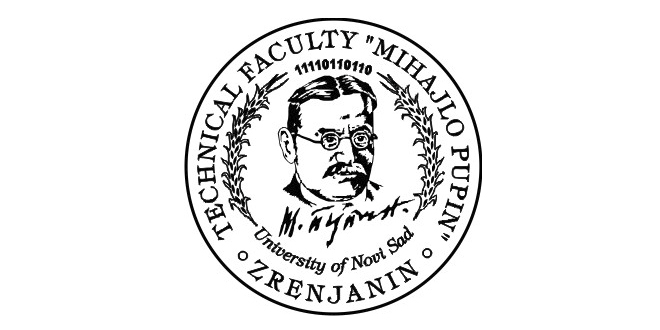 Na šta se fokusirati na fakultetu ?
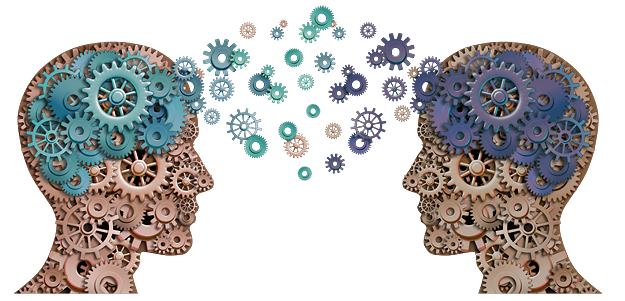 Kako ulagati u sebe, lično usavršavanje ?
Kako do zaposlenja ?
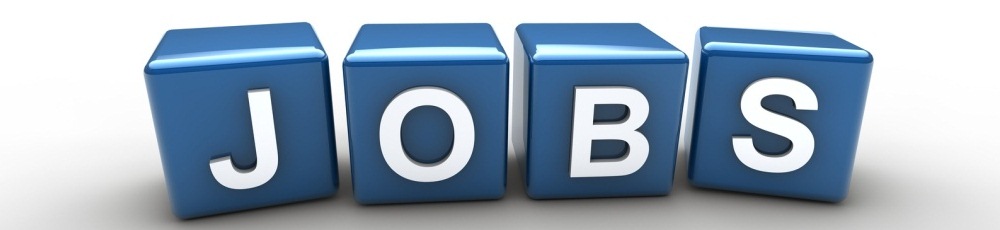 Fakultet
Usavršavanje
Steći navike
Usvojiti način razmišljanja
Naučiti osnove
Upoznati ljude
Komunikacija sa ljudima
Okružiti se ljudima boljim od sebe
Učestvovati na zajedničkim projektima
Online kursevi, forumi, elektronske knjige
Freelance sajtovi
Raditi na svojim idejama
Konstantno ulagati u sebe
Posao
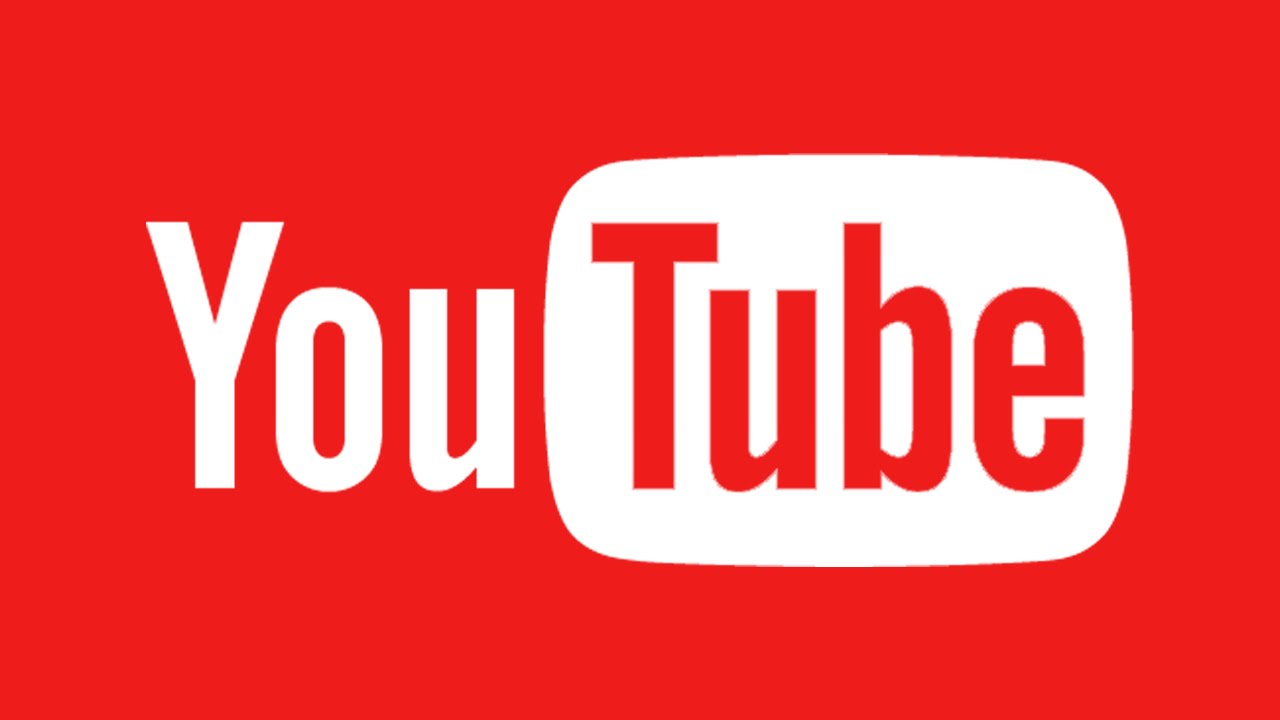 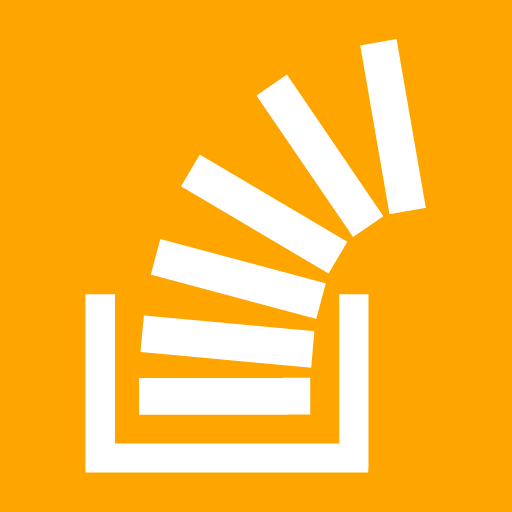 Freelance
Startup
9 - 17
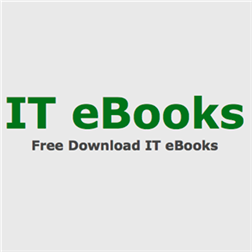 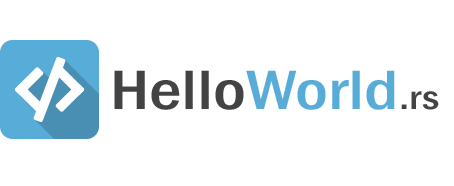 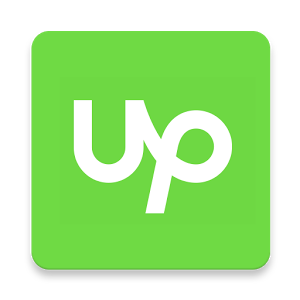 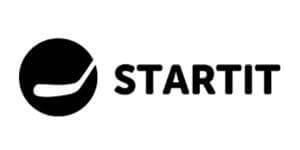 ULAŽITE U SEBE SVAKODNEVNO
Vaše znanje i iskustvo je ono što će vas najbolje predstaviti